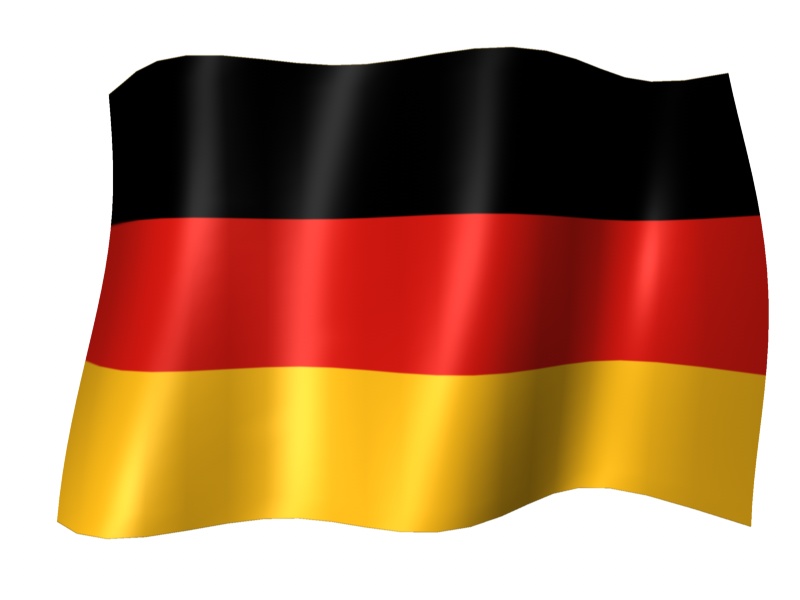 Immigration
The German Experience
[Speaker Notes: http://commons.wikimedia.org/wiki/File:German_Flag_Wavy.jpg]
Where is Germany?
[Speaker Notes: Maps courtesy of www.theodora.com/maps used with permission]
This is Germany
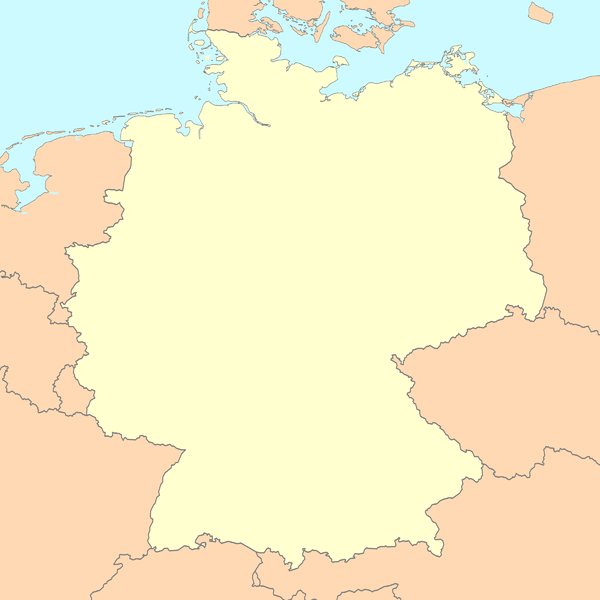 [Speaker Notes: http://commons.wikimedia.org/wiki/File:Germany_map_blank.png]
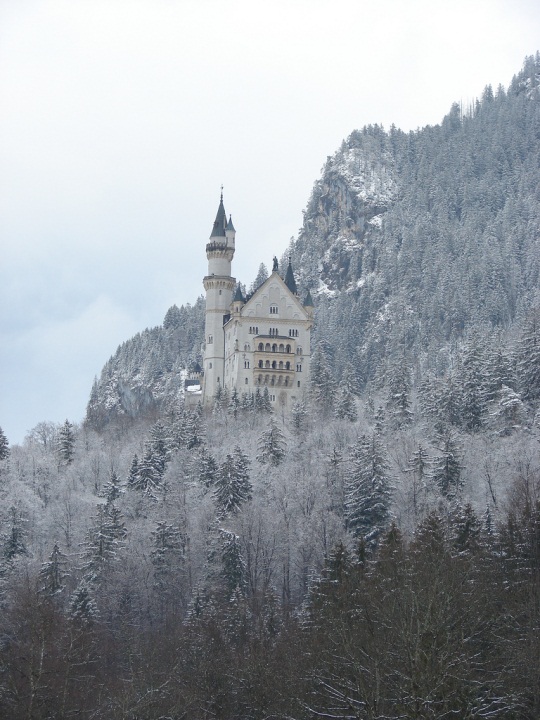 Images of Germany
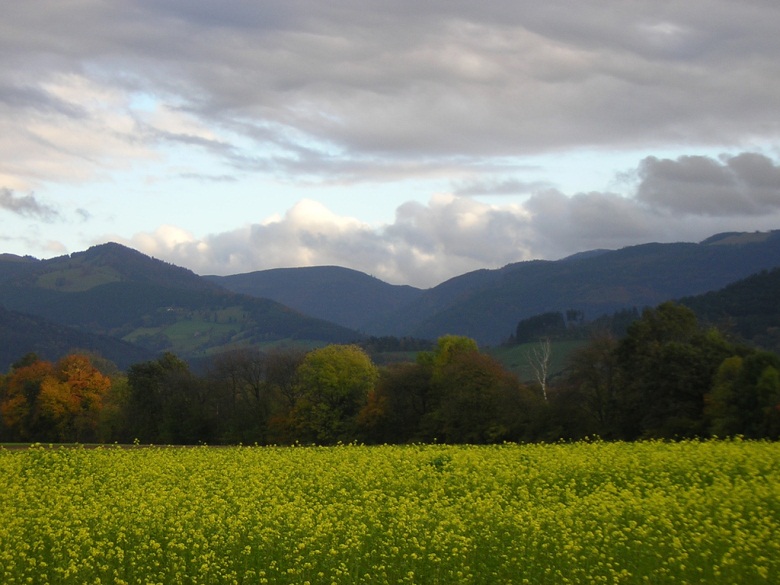 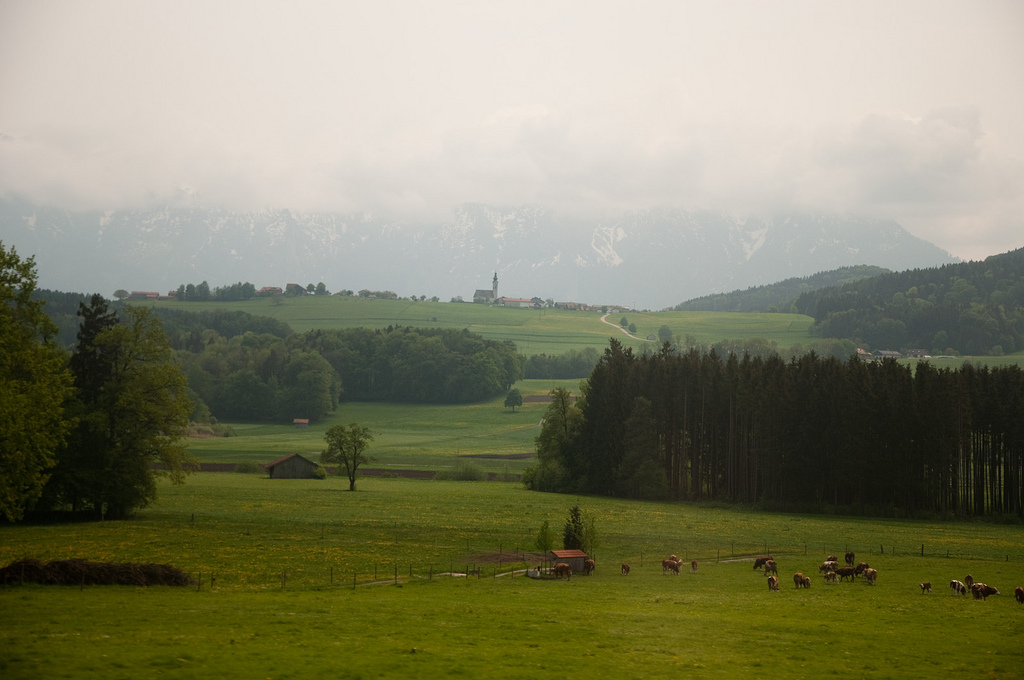 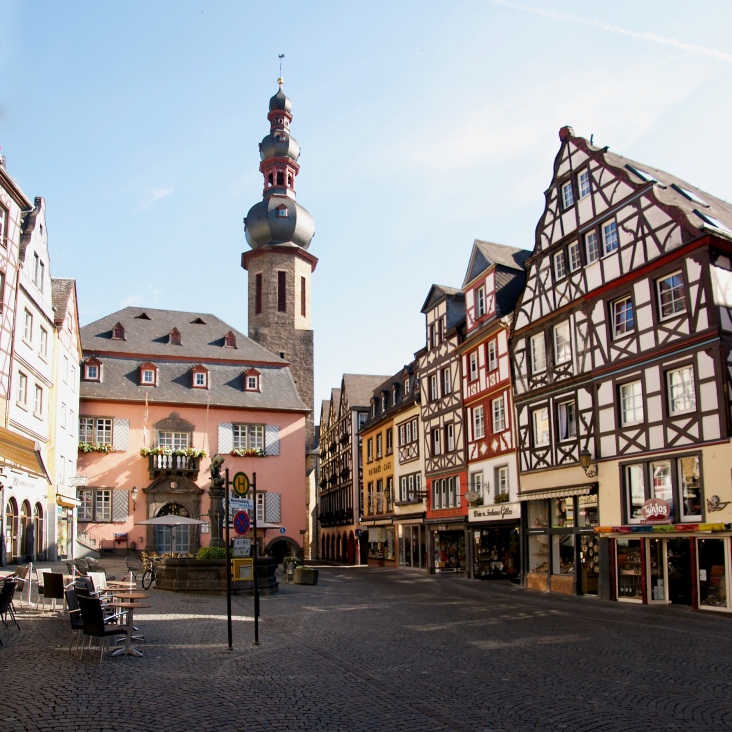 [Speaker Notes: http://www.flickr.com/photos/davidgardner/267692525/
http://www.flickr.com/photos/8453990@N02/4271598625/
http://commons.wikimedia.org/wiki/File:Historic_city_centre_Cochem.jpg
http://www.flickr.com/photos/wenzday01/3570520526/]
Images of Germany
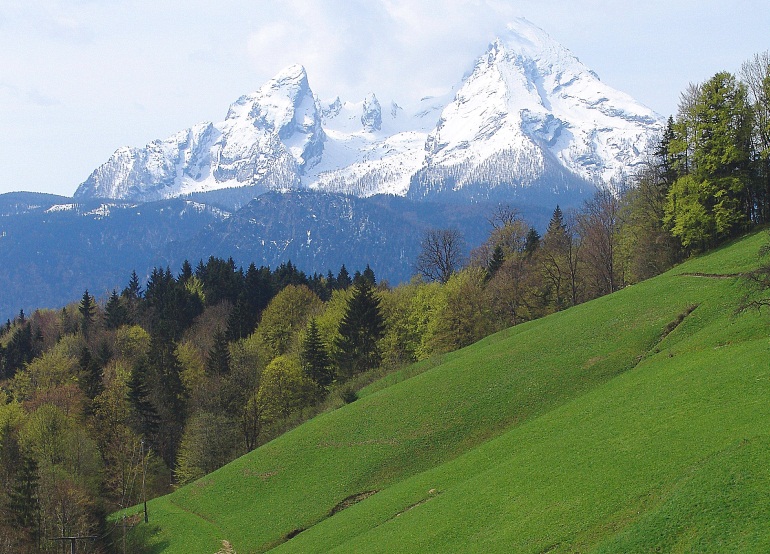 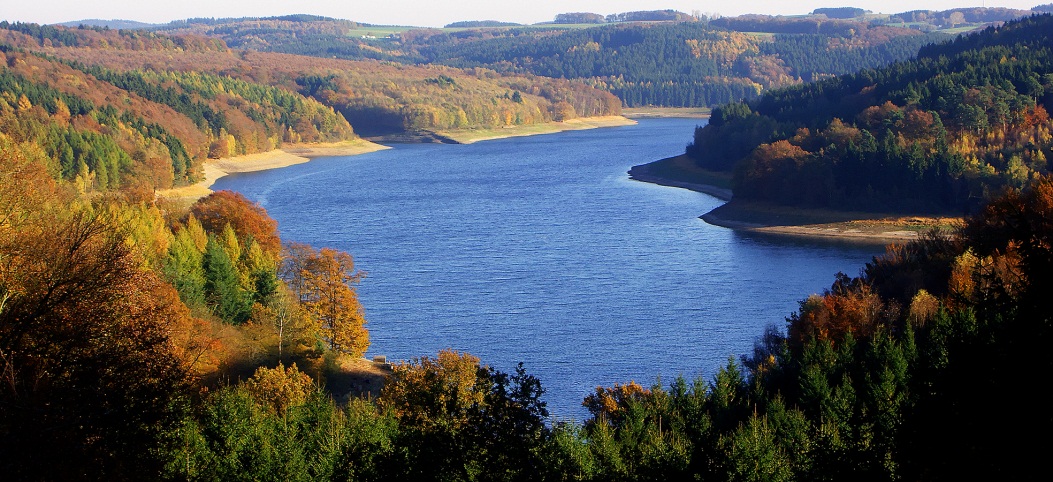 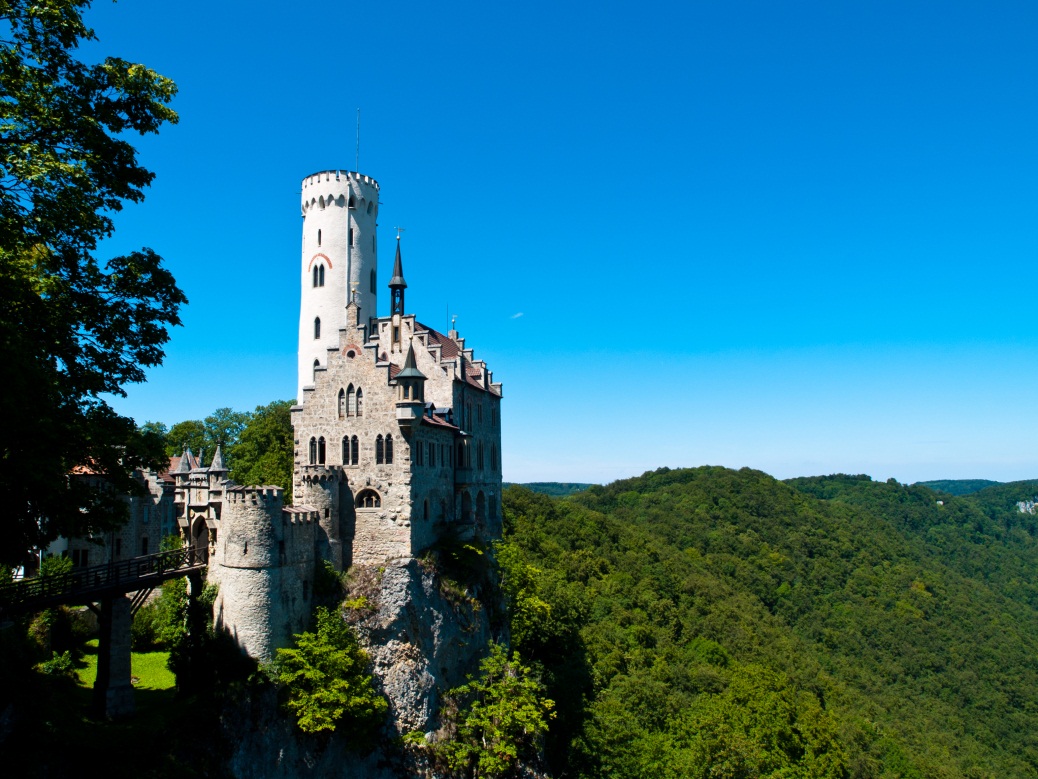 [Speaker Notes: http://www.flickr.com/photos/depenbusch/6052704118/
http://commons.wikimedia.org/wiki/File:Watzmann_bei_Berchtesgaden,_Germany.jpg
http://www.flickr.com/photos/1yen/5966846929/lightbox/]
Images of Germany
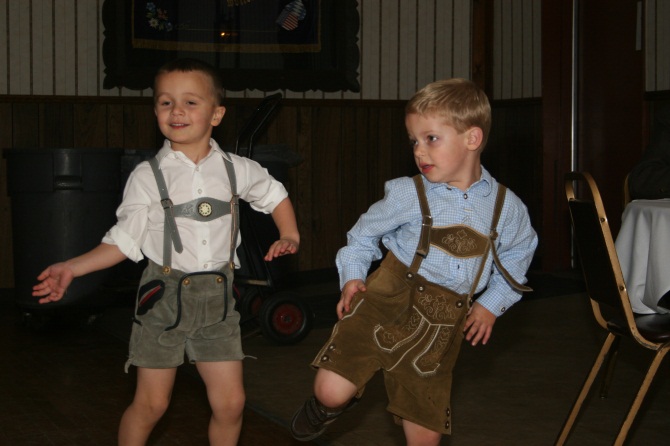 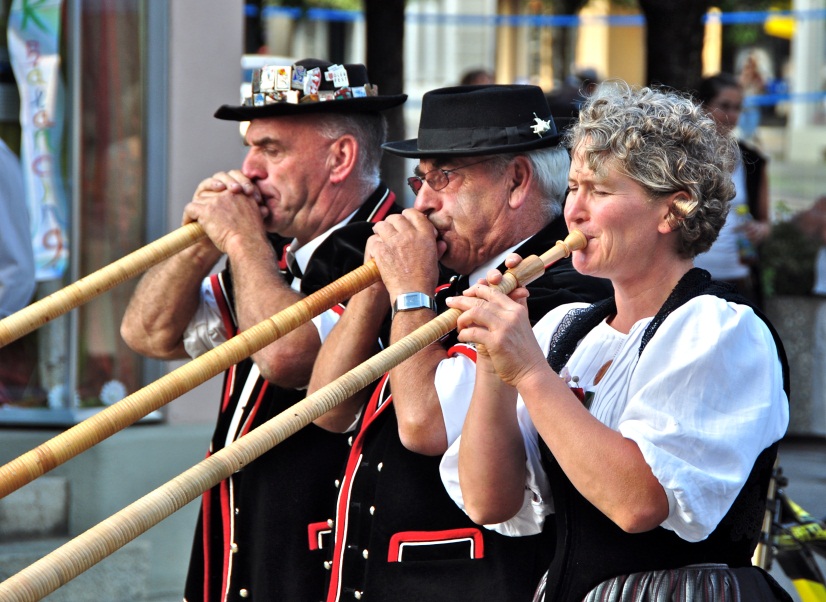 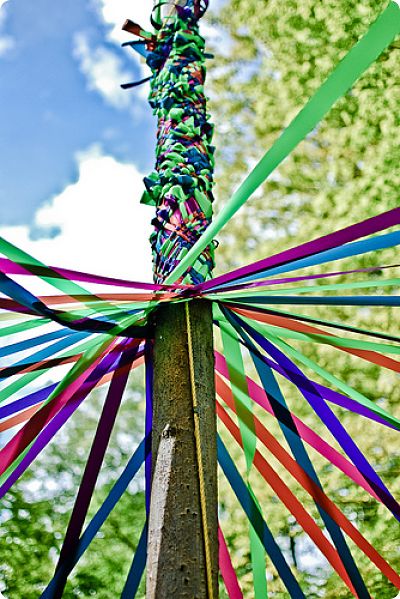 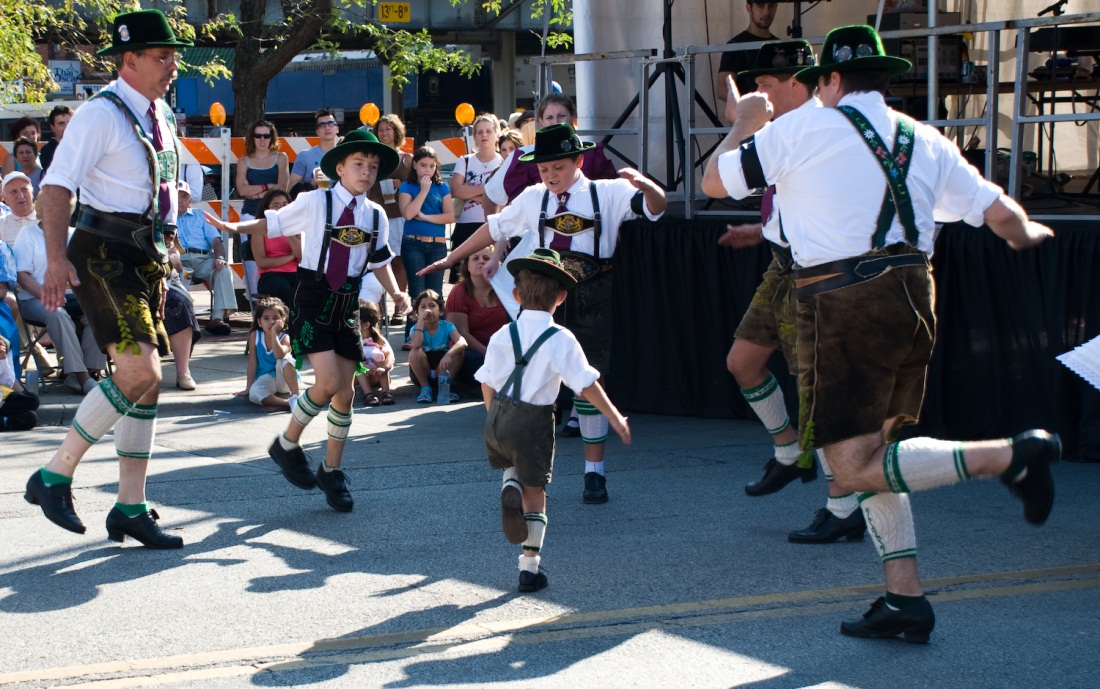 [Speaker Notes: http://www.flickr.com/photos/brize/7755533536/
http://www.flickr.com/photos/phineasx/1354909755/lightbox/
http://www.flickr.com/photos/udommilwaukee/6866668151/
http://mygermantravels.com/2011/04/german-maypole/]
Why did People Decide to Leave Germany?        Push Factors
1683- The first Germans came for religious freedom

1700s- Foreign armies were attacking Germany and many people wanted to live in a safe place
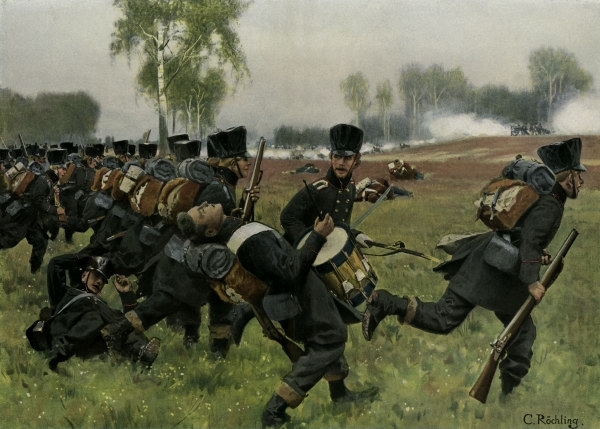 [Speaker Notes: http://www.fsegames.eu/forum/index.php?topic=5178.0]
Why did People Decide to Leave Germany?        Push Factors
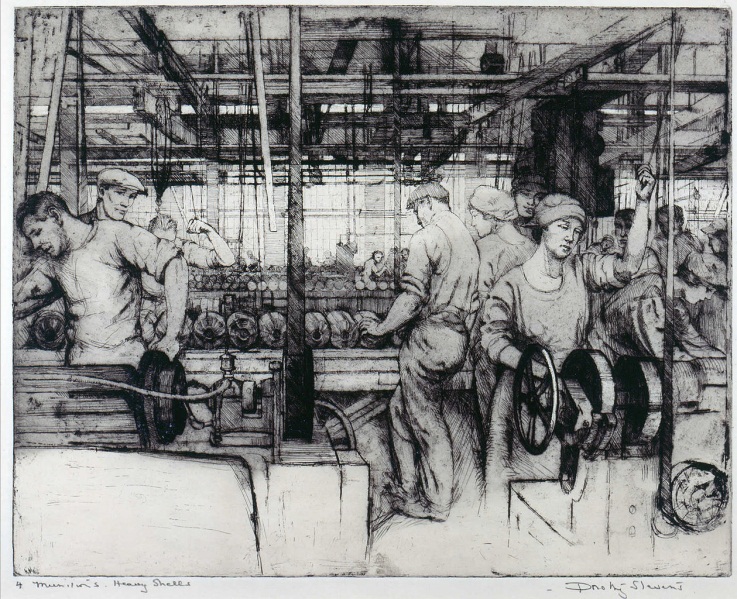 1800s- Factories started using machines and many people had lost their jobs.  Farmers had poor harvests, too.

1930s and 1940s- Many Germans left to escape Adolf Hitler’s Nazi government to live in a safe place.
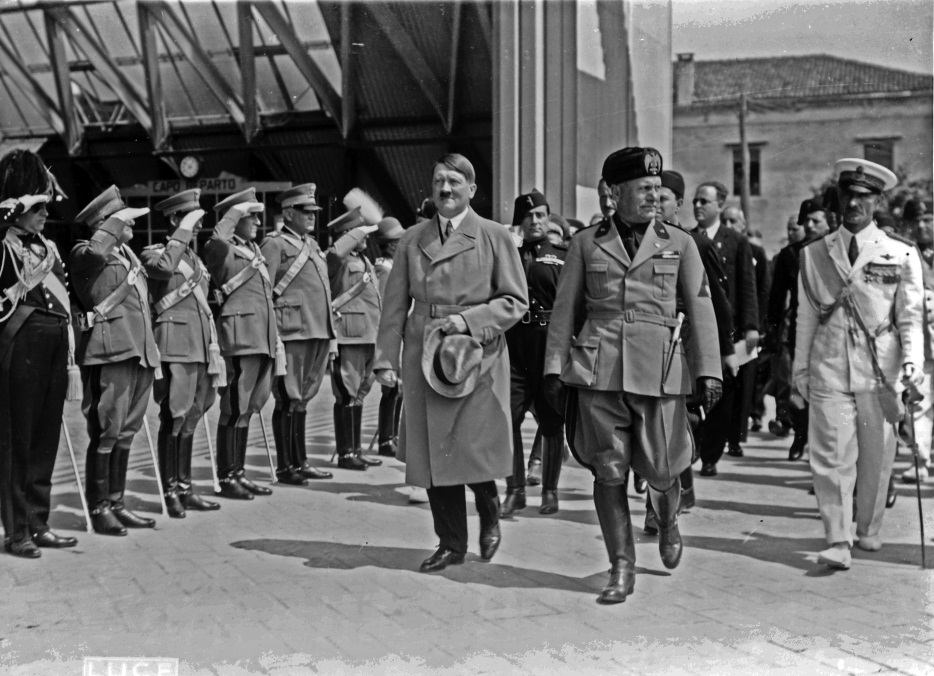 [Speaker Notes: http://commons.wikimedia.org/wiki/File:Dorothy_Stevens_-_Munitions_Heavy_Shells.jpg
http://commons.wikimedia.org/wiki/File:HitlerMussolini1934Venice.jpg]
Why Choose America?
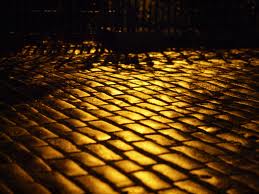 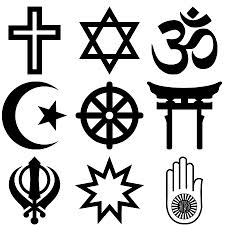 America offered religious freedom

America was safe, away from the wars in Europe

America is the “Land of Opportunity” with jobs for everyone

America had plenty of unsettled land for farming
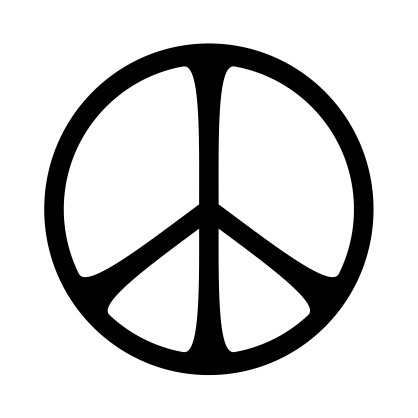 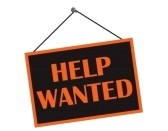 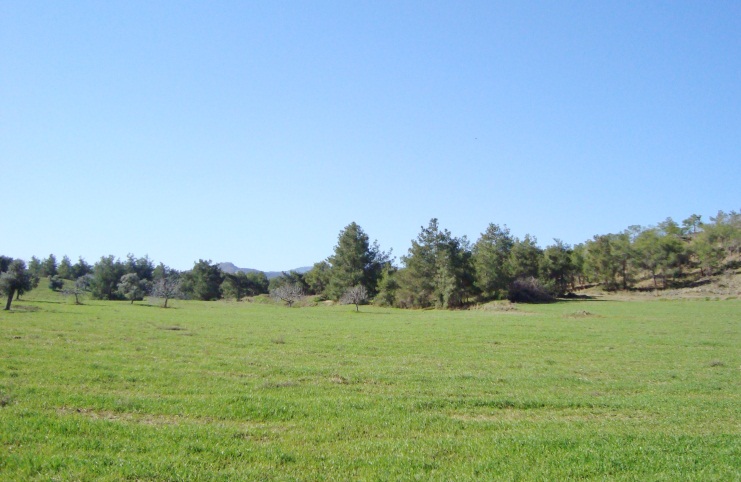 [Speaker Notes: http://www.flickr.com/photos/54459164@N00/6181461699/
http://www.flickr.com/photos/dominicspics/4662872493/
http://commons.wikimedia.org/wiki/File:Religious_syms.svg
http://www.123rf.com/photo_7662064_a-black-and-orange-no-trespassing-sign-isolated-on-white.html
http://commons.wikimedia.org/wiki/File:Cyprus_countryside_in_Troodos_Mountains.jpg]
Getting to America
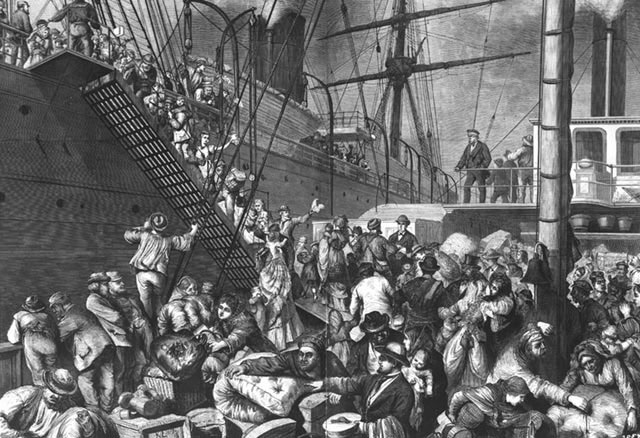 Early immigration- sailing ships
Long voyage-months
Crowded conditions
Sickness 
By 1970- steamships
Shorter voyage- 
2 or 3 weeks
Safer conditions
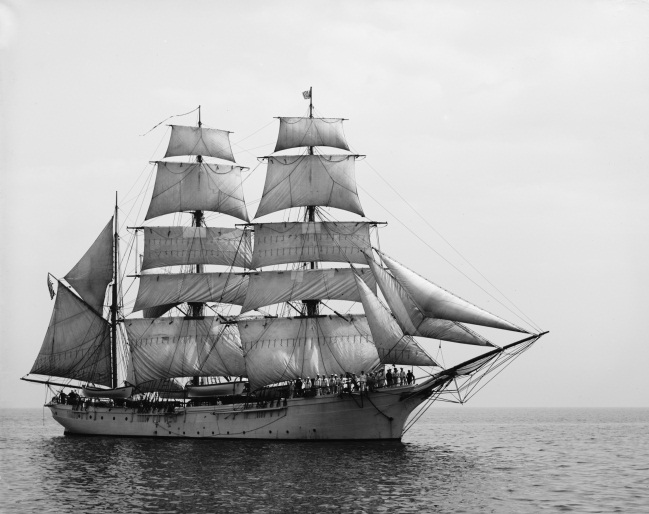 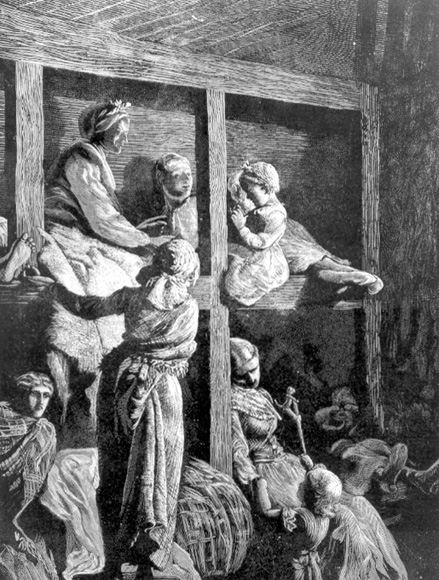 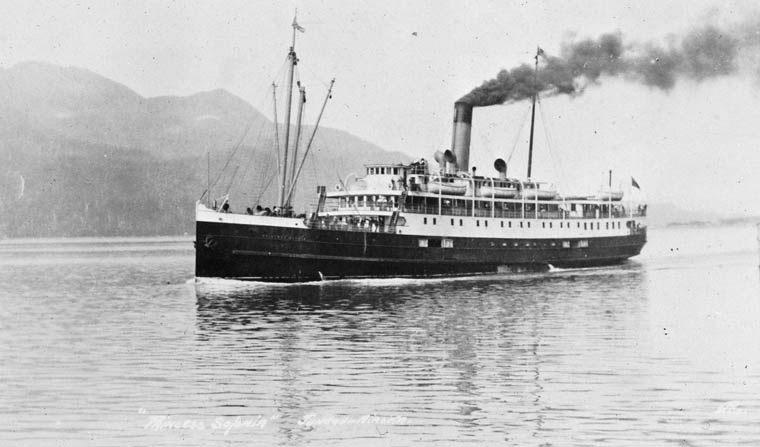 [Speaker Notes: http://commons.wikimedia.org/wiki/File:Unidentified_sailing_ship_-_LoC_4a25817u.jpg
http://en.wikipedia.org/wiki/File:Princess_Sophia_(steamship)_ca_1912).jpg
http://www.loc.gov/rr/european/imde/germchro.html
http://webpages.charter.net/mcarolan/ThomasCarolan.html]
What America Was Like for German Immigrants
Germans were one of the early immigrant groups to arrive in the US
No major difficulties in settling here
Many Germans worked as farmers
German immigrants worked as bakers, nurses, blacksmiths, etc.
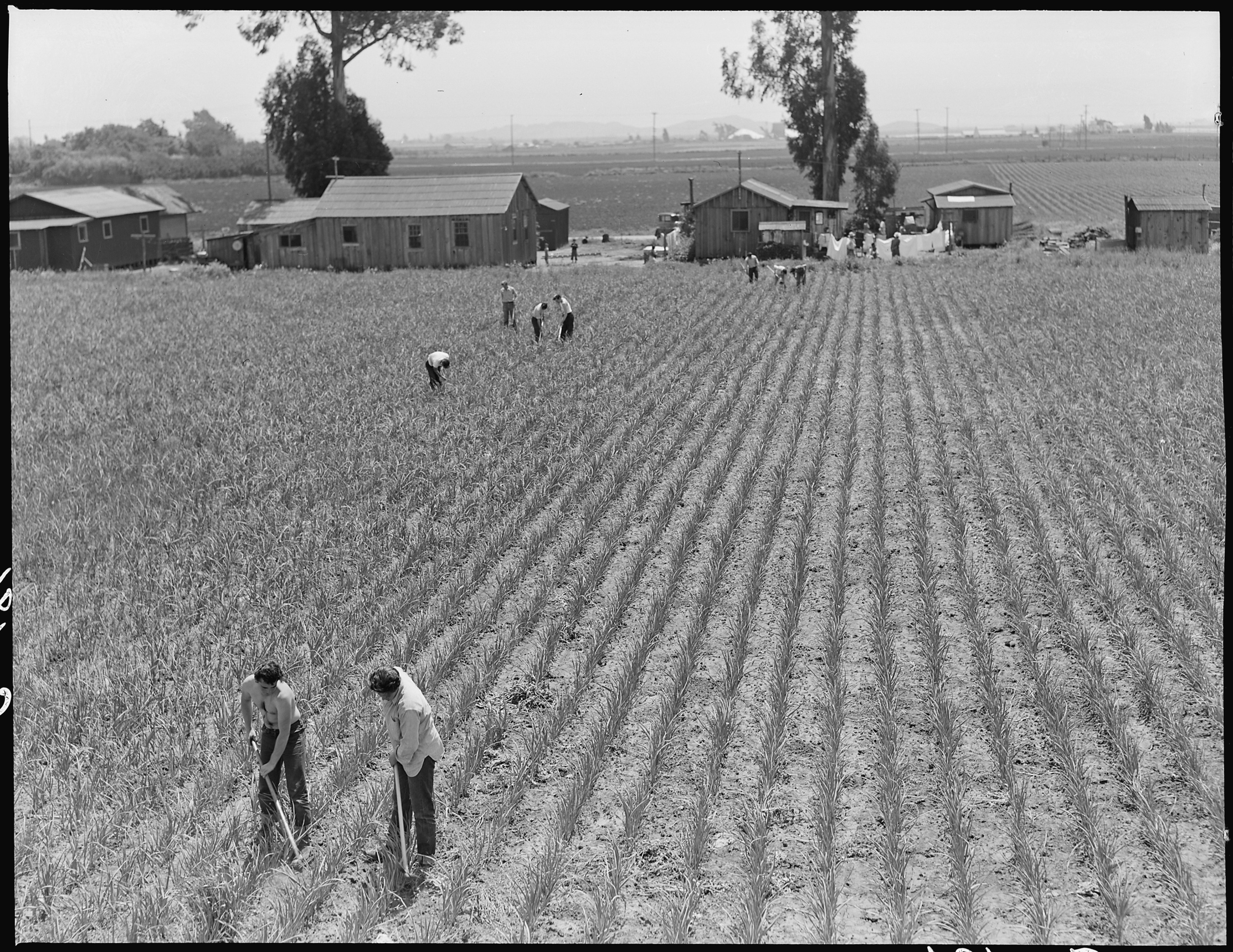 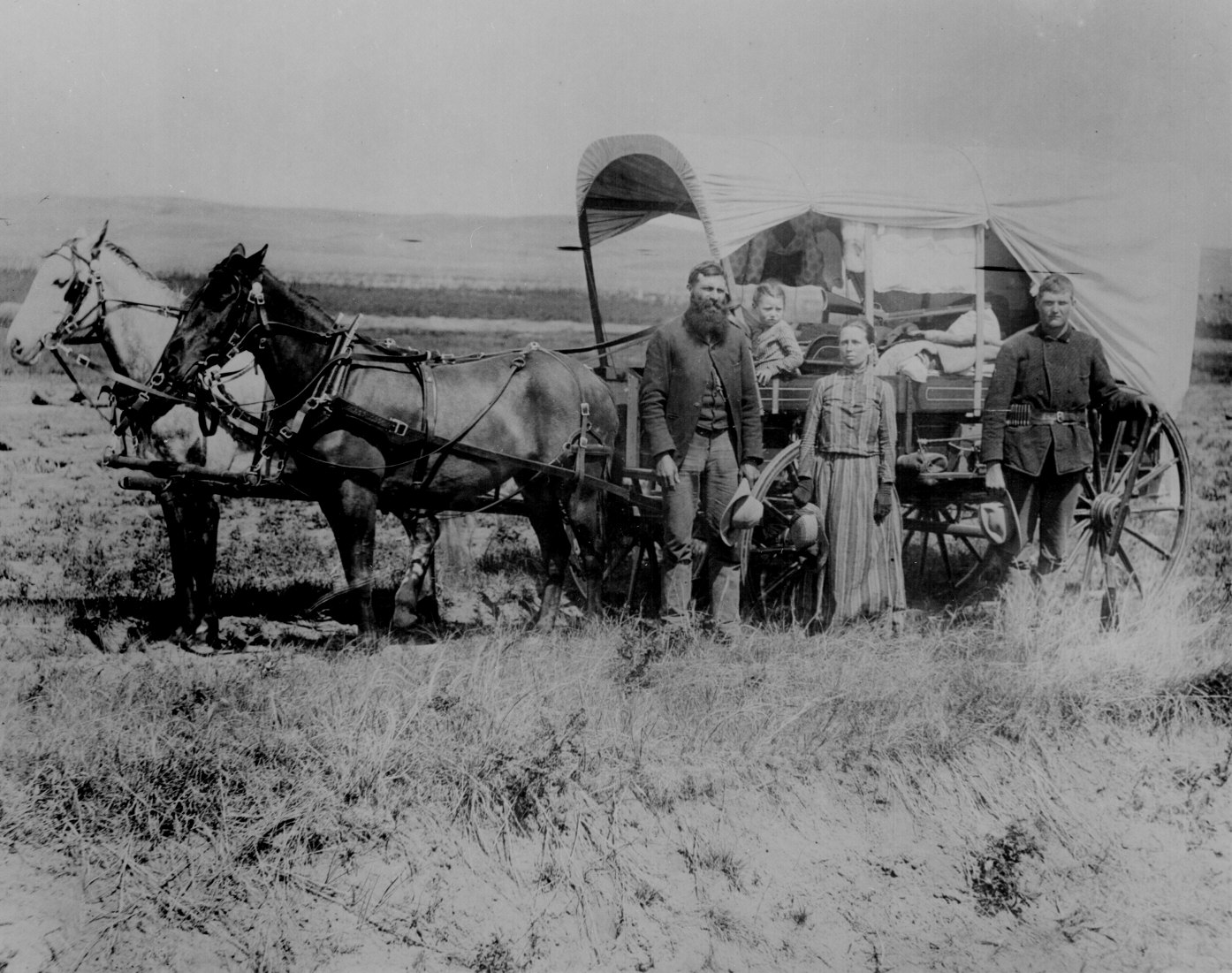 [Speaker Notes: http://thereaganwing.wordpress.com/2011/03/20/fraudulism-and-the-new-american-pioneer/
http://commons.wikimedia.org/wiki/File:San_Lorenzo,_California._Evacuation_of_farmers_of_Japanese_descent_resulted_in_agricultural_labor_s_._._._-_NARA_-_537535.jpg]
What America Was Like for German Immigrants
German immigrants arrived on the east coast of America
They moved to cities and town where other Germans were already living in the Midwest and West.  They were pioneers.
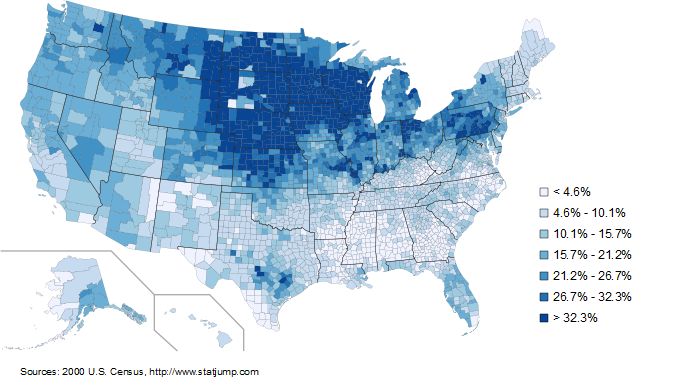 [Speaker Notes: http://www.statjump.com/lists/german-people-dp2c159tc.html]